Legislativo e Política Externa
Pedro Feliú
Agenda de Pesquisa
Legislativo e Cooperação Internacional – Lisa Martin (2000)
Unidades decisórias e Política Externa Hermann (1990)
Relações Executivo e Legislativo
Comportamento Legislativo
Relações Executivo e Legislativo
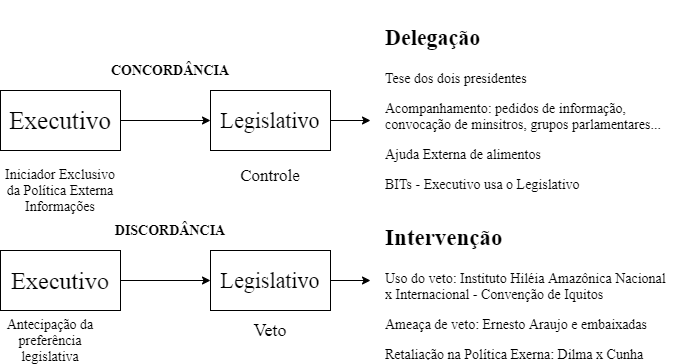 Aprovação Popular Presidencial Argentina
Paraguai
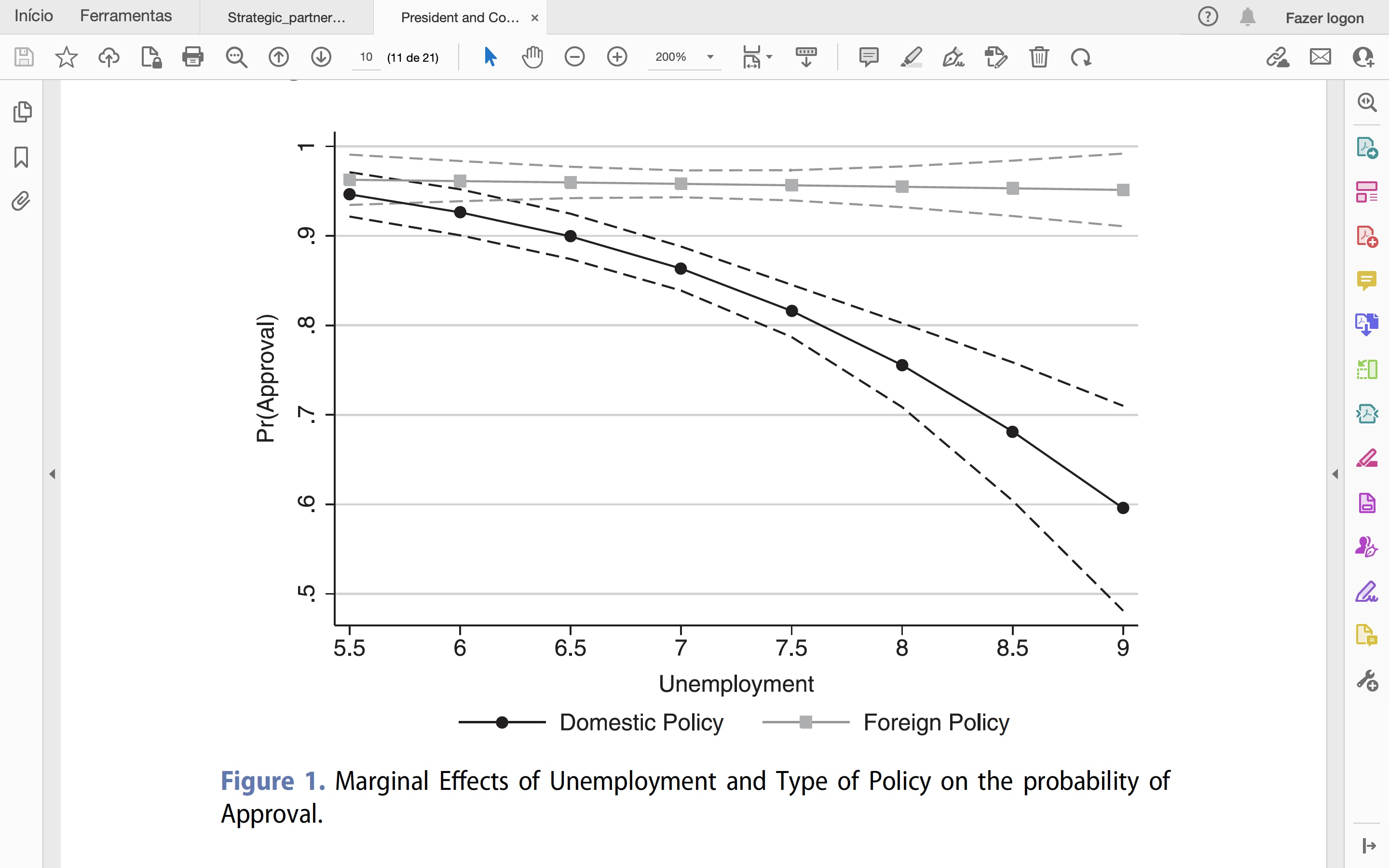 Desinteresse Eleitoral
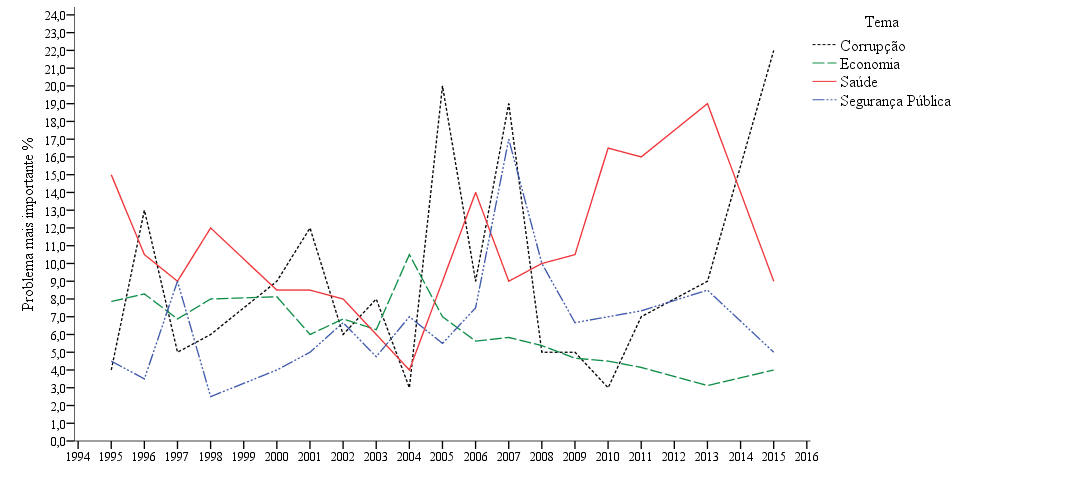 Paraguai Mídia e Comportamento Legislativo
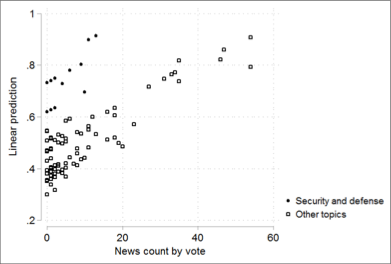